Scénario ECO : des confinements au risque de rationnement
ISABELLE JOB-BAZILLE
Septembre 2022
D’un choc à l’autre
Un choc supplémentaire sur des économies convalescentes
Perte de production/tendance pré-pandémie 
(horizon 2024, %)
Sources : FMI, Crédit Agricole SA / ECO
impact de la guerre en Ukraine
Les belligérants, acteurs majeurs sur des produits essentiels
Russie : exports énergies fossiles (60% du total)
Ukraine : exports agricoles (46% du total)
Part dans les exportations mondiales
Russie : exports agricoles (8% du total)
Russie : exports métaux (14% du total)
Sources : UNCOMTRADE, Crédit Agricole SA/ECO
Reste du monde : Dépendances à la Russie et à l’Ukraine
Tous les pays ne sont pas égaux
Exportations vers la Russie
(% du total des exportations)
Importations d’NRJ de Russie
(% du total des importations d’NRJ)
Importations de Russie
(% du total des importations)
Importations denrées alimentaires d’Ukraine et de Russie
(% du total des importations alimentaires)
Sources :FMI, Crédit Agricole SA/ECO
Reste du monde : les gagnants et les perdants
Un choc des termes de l’échange
Les perdants
Les pays du Caucase et d’Asie centrale sont les plus durement touchés : proximité géographique et  intensité des échanges commerciaux avec la Russie
 
Les pays d’Europe centrale et orientale sont aussi très exposés : importateurs nets d’NRJ (de carburant, notamment) : Pologne, Bulgarie, Hongrie et Turquie (aussi importatrice de blé)
 
Les pays à faible revenu sont particulièrement vulnérables : importateurs nets de denrées alimentaires et d’énergie (Egypte ou le Liban pour le blé) avec des risque de troubles sociaux et politiques (ex. émeutes de la faim post 2008)
 
Les gagnants
Les producteurs de pétrole (pays de Golfe notamment) ou de gaz (Qatar, Algérie) : hausse de la demande et des prix, sur fond de sanctions contre la Russie. 
 
L’Amérique du Sud est exportatrice nette de matières premières (produits agricoles, métaux et carburant dans une moindre mesure) .  

Entre les deux, résilience de l’Asie (hors Chine) : inflation contenue (prix subventionnés et soutien budgétaire), rattrapage post-Covid et réallocation des CVG
Chine : le grand ralentissement
Le moteur de la croissance mondiale à la peine
Vagues épidémiques et stratégie zéro-Covid
Net freinage de la croissance
a/a,% et contributions
Enquêtes PMI
Allongement des délais
Sources : National Bureau of Statistics, Crédit Agricole SA / ECO
Sources : IMF, Crédit Agricole SA / ECO
Chine: le grand ralentissement
Piloter un atterrissage en douceur de l’immobilier
Dégonfler la bulle immobilière
Une croissance qui se nourrit d’endettement
Secteur Immobilier : 30% du PIB au sens large (construction, services immobiliers, industries liées), 15% des emplois ; 
Les ménages : 90% des ménages urbains propriétaires de leur logement, 78% des actifs des ménages, dette des ménages en forte hausse. Risque sur l’emploi, les revenus et la consommation
Les entreprises : l’immobilier utilisé comme collatéral pour les prêts. 
Les collectivités locales : l’immobilier, principale source de revenu (35% des recettes), incitation à construire pour remplir les objectifs de croissance (surinvestissement).
Les banques : exposition aux promoteurs endettés, fragilisation des bilans privés, baisse de la valeur des collatéraux, problème de surendettement des collectivités
Sources : BRI, Crédit Agricole SA / ECO
ZE/USA : Une croissance qui plie mais ne rompt pas
malgré les vents contraires
Une dynamique de rattrapage interrompue
Ecart au PIB de la fin 2019, Indice Volume T4 20219 =100
Sources: BEA, Eurostat, Crédit Agricole SA / ECO
Choc de demande versus choc d’offre
Une histoire différente entre les USA et la Zone euro
USA : un excès de demande de biens
Relance surdimensionnée aux USA, sans excès en Europe
ZE : une reprise incomplète de la consommation
Moyenne USA
Sources: BEA, Eurostat, Crédit Agricole SA / ECO
Sources: BEA, Eurostat, Crédit Agricole SA / ECO
Choc de demande versus choc d’offre
inflation : symptôme identique, nature différente
USA : une inflation généralisée
ZE : une inflation « plus » localisée
Sources : BEA, Crédit Agricole CIB
Sources : Eurostat, Crédit Agricole CIB
France : des boucliers protecteurs
Efficaces pour limiter l’inflation mais à un coût élevé
L’inflation (CPI) en France atteint 5,8% en Août
L’inflation en France est la plus faible de la ZE 
(Indice des prix à la consommation, ICPH, harmonisé à des fins de comparaison entre Etats-membres)
Sources : INSEE, Crédit Agricole SA / ECO
Sources : Insee, Eurostat, Crédit Agricole SA / ECO
Inflation-risque d’emballement
Boucle prix-salaire
UE : une sous indexation des salaires, à ce stade
USA : des salaires qui accélèrent, surtout dans le bas de l’échelle
Salaire minimum, euros
a/a%
Sources : Fed Atlanta, Crédit Agricole SA / ECO
Sources : BCE, Bundesbank, Crédit Agricole SA / ECO
Normalisation monétaire à des cadences diverses
Suivant la nature du choc inflationniste
Fed : éviter que la bosse ne se transforme en vague
BCE : prudence ne veut pas dire inaction
4,25
4,0
Scénario Septembre
Sources : BCE, Crédit Agricole SA / ECO
Sources : FED, Crédit Agricole SA / ECO
Zone euro – les risques sur la croissance
Le gaz au cœur des inquiétudes
Envolée des prix du gaz face au risque de pénuries
Marché du gaz en Europe
(~500 milliards de mètres cubes en 2019)
€/MWh
Sources : Eurostat, Crédit Agricole S.A / ECO
Sources : FMI, Crédit Agricole S.A / ECO
L’offre en gnl flexible est peu élastique et proche d’avoir atteint ses limites à court terme
+35%
+62%
En 2022, hausse des imports de GNL de 55 milliards de m3
En 2023, hausse des imports de GNL de 105 milliards de m3 par rapport à 2021.
En 2021, les importations de GNL de l’Europe = 88,5 milliards de m3
506,3
En 2022, les besoins supplémentaires en GNL de l’Europe seront surtout assurés par les contrats flexibles en provenance des terminaux US.

Il faudra toutefois être capable de détourner plusieurs cargos d’acheteurs asiatiques.

L’Europe représenterait alors au moins 45% du marché CT/MT de GNL.
En 2023, faute de nouvelles capacité de liquéfaction importante, l’Europe va devoir détourner beaucoup de cargos initialement prévus pour l’Asie.

La compétition avec l’Asie pourrait être plus difficile qu’en 2022.

Si l’Europe parvient à satisfaire tous ses besoins en GNL et à importer près de 195 milliards de m3, alors l’Europe représenterait près de 75% du marché CT/MT de GNL.

Si l’Europe ne parvient pas à importer le GNL dont elle a besoin, elle devra réduire sa consommation d’autant,
31,3
125,4
Contrats CT/MT plus flexibles
28,6
57,2
249,3
Contrats LT peu flexibles
14,5
2021
2022
2023
Dans les contrats de GNL, des clauses permettent au vendeur de changer d’acheteur mais à la condition :
D’avoir l’accord de l’acheteur initial
De payer une compensation à l’acheteur initial par le vendeur
Sources : GIIGNL / Crédit Agricole SA / ECO
Crise gazière : scénario central
Choc de prix et de pouvoir d’achat
Hiver normal et Parc nucléaire français à 42 GW
Substitution des sources d’approvisionnement : importations de GNL, hausse « limitée » des livraisons de gaz en provenance d’autres producteurs (Norvège, Azerbaïdjan…). Part du gaz russe dans nos importations de gaz est passée de 40 % à 9 %
Etat des stocks : 80% de remplissage des réserves de gaz (51% en Lettonie, 94% en France et 99% en Pologne)
 En important 3 milliards de m3 supplémentaires, la France pourrait terminer l’hiver avec des stocks supérieurs à 30% L’Allemagne sans nouveau terminal, serait obligé de réduire sa consommation de 15% pour finir l’hiver avec des stocks à 35%. 
Financement des mesures d’atténuation
Contribution des énergéticiens (hors pétrole et gaz) : recettes prélevées si prix électricité > 180 € / MWh (env. 117 Mds €)
Taxe sur les superprofits des producteurs de pétrole et de gaz, (env. 25 Mds)
Réflexions en cours pour déconnecter les prix de l’électricité et du gaz (principe de l’ordre du mérite), le seul moyen d’agir directement sur l’inflation et de « décharger » la BCE
L’Europe s ’adapte à la nouvelle donne énergétique
(sources d'importations de gaz naturel par l'Union européenne 
sur 2021 et 2022, par semaine, en millions de m3)
Sources : Bruegel, Crédit Agricole SA / ECO
crise gazière : scénario de stress
Rationnements volontaires et contraints
Hiver rude et Parc nucléaire français à 30 GW
Demande supplémentaire de GNL de 22,5 milliards de m3 pour la France et l’Allemagne.
Les infrastructures existantes en Europe ne permettent pas à la France et à l’Allemagne d’importer le GNL dont les pays auraient besoin. 
Une baisse de la consommation de 15% permettrait juste de finir l’hiver avec des stocks vides. 
Une baisse de la consommation de 30% serait nécessaire pour maintenir les stocks entre 35% et 40% à la sortie de l’hiver


Les mesures de soutien, type boucliers tarifaires, deviennent trop couteuses et doivent être abandonnées
Inflation (%)
Croissance (a/a,%)
Dans ce scénario : des arrêts volontaires de production (activités non profitables) et des rationnements contraints pour les industries les plus énergivores
Sources : FMI , crédit Agricole SA / ECO
Climat et géopolitique vont façonner le monde de demain
ISABELLE JOB-BAZILLE
Septembre 2022
Un cycle géopolitique mondial
Qui prend le pas sur l’économie
Remise en cause des idées et des modèles dominants d’après guerre
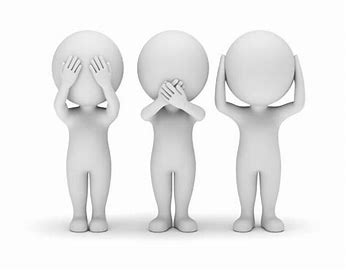 Un cycle politique mondial
gÉoPolitisation du commerce : de l’efficacité à la sécurité
Souveraineté économique : Comment réduire nos dépendances
Relocalisations :  Productions vitales à des fins d’indépendance stratégique
Réorganisation des chaînes de valeur globale : résilience vs efficacité
Sécurisation les approvisionnements 
Stock de produits critiques
Stratégie de proximité géographique et/ou de valeurs: environnement + géopolitique (Mondialisation des « Amis »)
Transition climat : Une révolution industrielle majeure
Des investissements massifs à réaliser
Réduction GES            2050
Investment total 2021-2050
Investissements par an
$ 131 000 Mds
-36,9 
GtCO2/ an
Changement de paradigme : l’inflation, là pour durer
Retour au Monde d’avant !
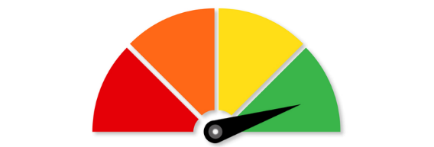 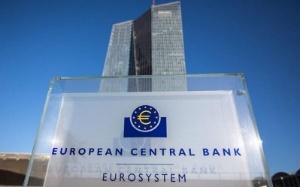 Jauge inflationniste
Monde d’après
Monde d’avant
Cible d’inflation
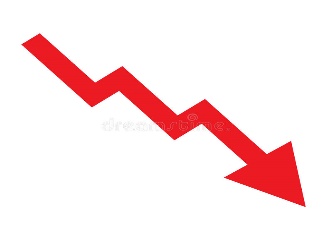 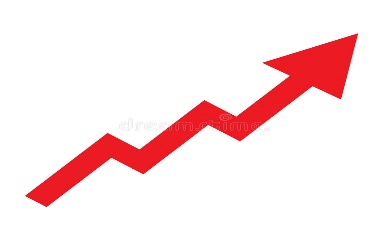 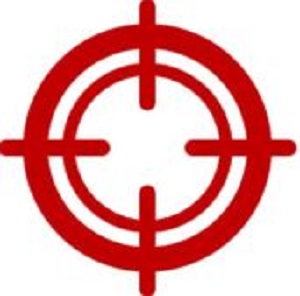 2%
Mondialisation
Autonomie stratégique
Démographie
Climat
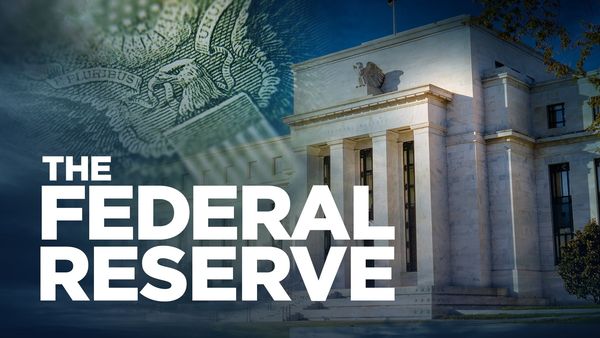 Transition énergétique
Révolution Digitale
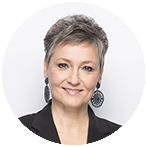 Isabelle JOB-BAZILLE
+33 1 43 23 69 32
Isabelle.job@credit-agricole-sa.fr